COSMO-ART Working Group meeting , 03.09.2013, ´Sibiu
Agenda:

B. Vogel: Recent Developments
             	
A. Revokatova: Developments in Russia

P. Kaufmann: Plans for operaional use of COSMO-ART 
       for air quality forecast
Recent developments:
  sanity check of the results

  Adaptation of COSMO-ART to COSMO 5.0
             tracer structure
             chemical boundary conditions form MOZART  and EMAC
              INT2LM
              restart with COSMO-ART output from previous  runs
COSMO-ART users
IMK-IFU:  Dust storms over China, air quality during the Olympic Games
IMK-AAF: Pollen , bacteria as IN
IMK-ASF: Troposphere-Stratosphere Exchange
EMPA, Switzerland: Aqueous chemistry, Validation, 
Rosshydromet, Russia: Air quality above Moscow, Vegetation Fires
NCMS, United Arabic Emirates UAE: Dust storm forecast
Georgia Tec, USA: Aerosols and cloud formation
Carnegie Mellon, USA: Soot impact on regional climate
COSMO-ART users
Meteoswiss, Switzerland: Operational pollen forecast
DWD, Germany: Operational forecast of pollen, mineral dust,
		    volcanic ash
National Observatory, Greece: Forest fires, air quality
Weather service of Romania: Air quality
New user:
Tel-Aviv university: Dust and haze layer in der Dead Sea Area
Some other news:


COSMO-ART/M7

COSMO-ART serves as the base for EU Project EXA2GREEN

Test suite for COSMO-ART

Two extra days are foreseen for the next COSMO-CLM-ART
training course

New ways of visualization
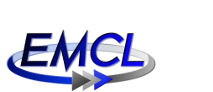 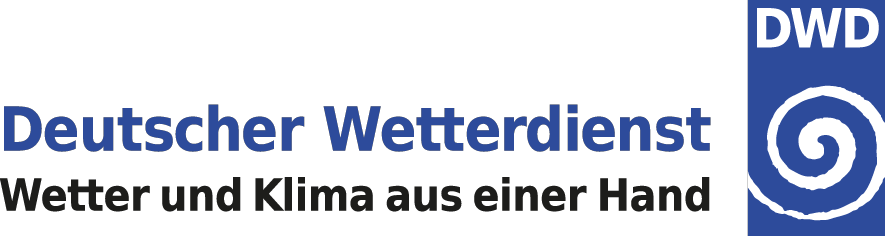 Single sources (emergency cases)
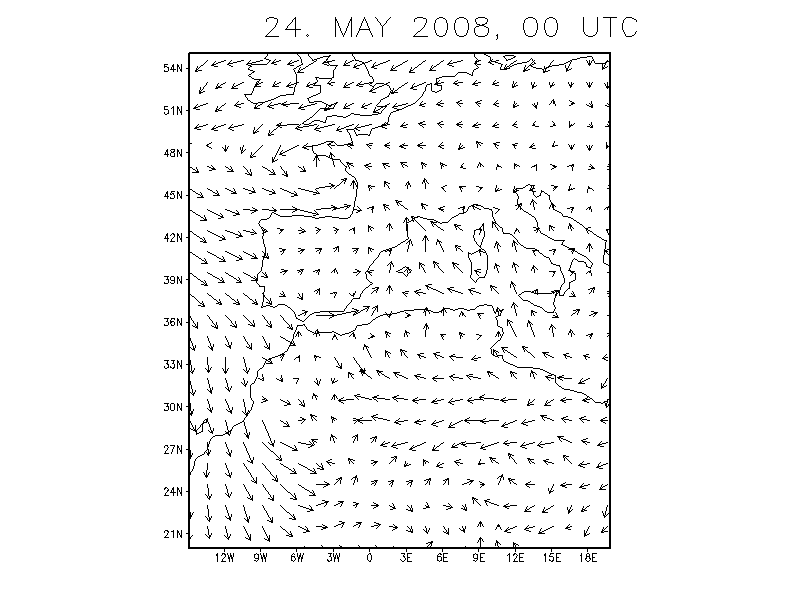 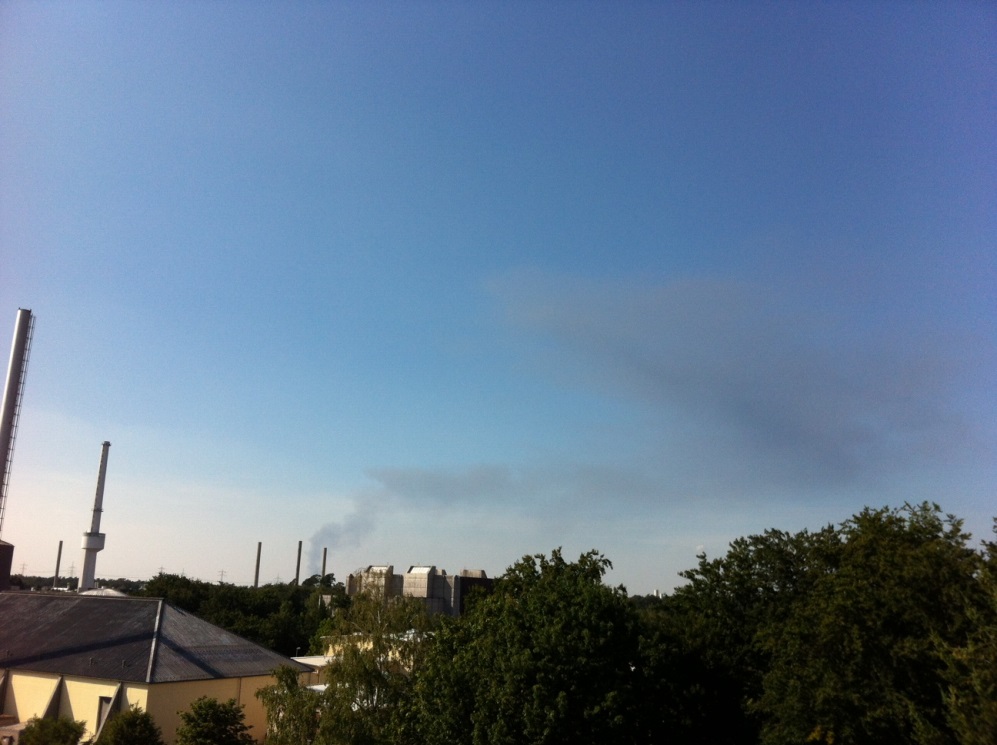 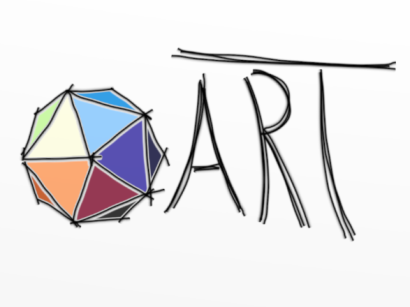 Realized so far:

Volcanic ash
Radioactive particles

Sea salt 
Mineral dust

Bromocarbons (stratosphere-troposphere exchange)

Next steps: 
chemistry
all other aerosols


A prototype should be ready in July 2014